《对口高职 英语总复习》
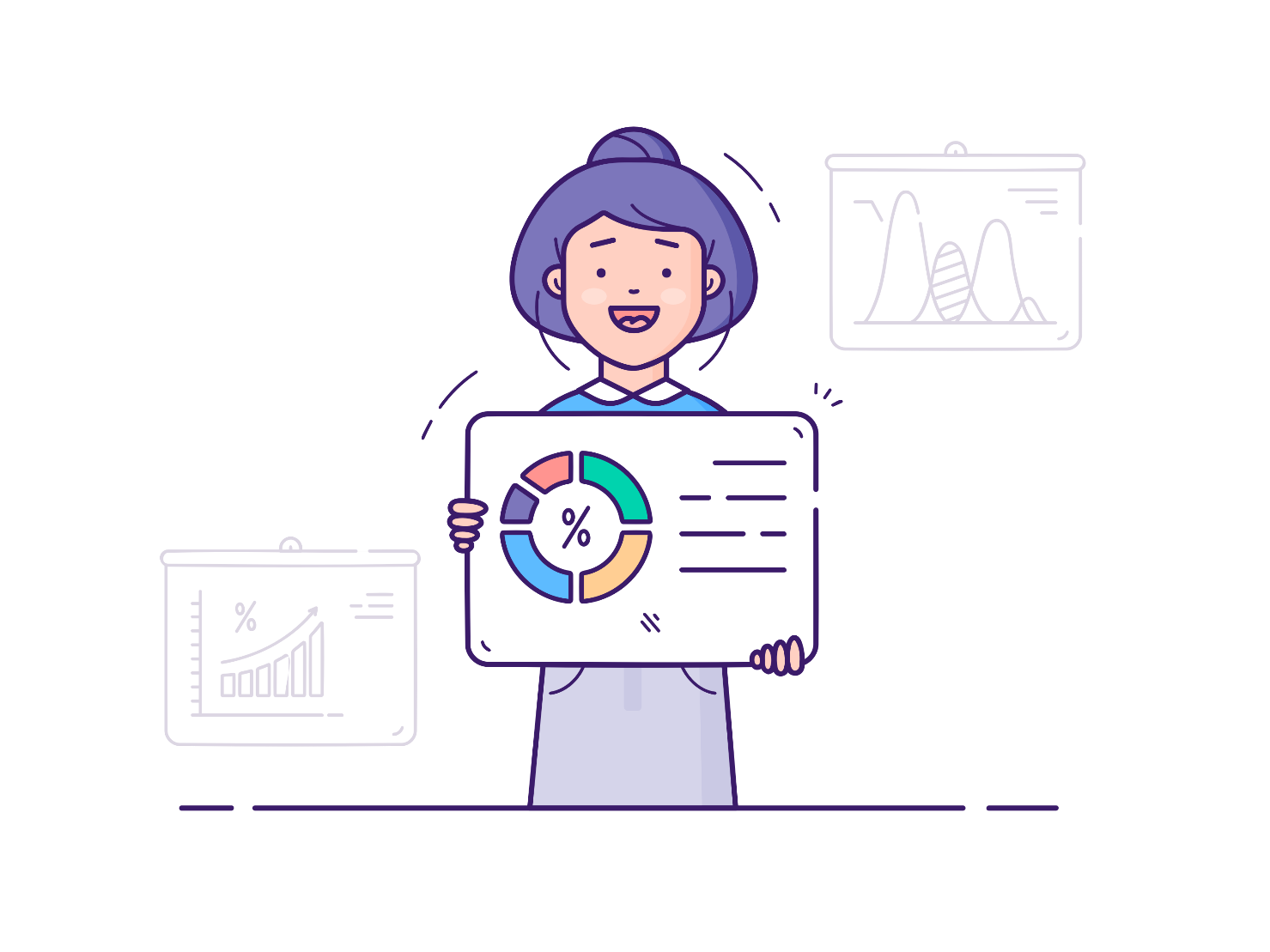 电子教案
第十一章　句子种类
第页，共66页
续表
第页，共66页
续表
第页，共66页
续表
第页，共66页
续表
第页，共66页
续表
第页，共66页
续表
第页，共66页
续表
第页，共66页
续表
第页，共66页
陈述句
1. 陈述句是用来叙述一项事实的句子。它有肯定陈述句和否定陈述句之分。
如：I am a student. 我是一名学生。(肯定陈述句)
He is not a teacher. 他不是一名教师。(否定陈述句)
2. 肯定陈述句改为否定陈述句，关键看谓语动词，遇见some、something改为any、anything。
第页，共66页
(1)谓语动词是be动词(am、 is、 are、 was、 were)，be＋doing或be＋done, 直接在be动词后面加not，其他不变。
如：She is going to play basketball next week. 下周她打算去打篮球。
She is not/isn’t going to play basketball next week. 她没打算下周去打篮球。
第页，共66页
练习1
1
2
3
4
5
把下列句子改为否定句。      
1. There are some books on the desk.
There ________ ________ books on the desk.
aren’t
any
【解析】谓语动词含are，直接在其后加not, 遇见some改为any。
第页，共66页
练习1
1
2
3
4
5
2. Listen! She is singing the song in the Music Hall.
Listen! She ________ ________ the song in the Music Hall.
isn’t
singing
【解析】谓语动词有be动词，只需在其后加not。
第页，共66页
练习1
1
2
3
4
5
3. We were invited to attend the meeting.
We ________ ________ invited to attend the meeting.
were
not
【解析】谓语动词有be动词，只需在其后加not。
第页，共66页
练习1
1
2
3
4
5
4. I am an English teacher.
I ________ ________ an English teacher.
am
not
【解析】谓语动词含be动词，直接在其后加not。
第页，共66页
练习1
1
2
3
4
5
5. There was something wrong with the watch.
There ________ ________ wrong with the watch.
wasn’t
anything
【解析】 谓语动词含be动词，直接在其后加not，遇见something改为anything。
第页，共66页
(2)谓语动词是“情态动词＋实义动词原形”，直接在情态动词后加not，其他不变。常见的情态动词有can、 may、 must、 could、 might等。
如：I can speak a little French. 我会说一点点法语。
I cannot/can’t speak a little French. 我一点法语也不会说。
第页，共66页
(3)谓语动词是“will/would/shall/should＋实义动词原形”，直接在will/would/shall/should后加not，其他不变。注意will not缩写为won’t, shall not缩写为shan’t。
如：They will climb Mount Tai this weekend. 这周末他们将去登泰山。
They will not/won’t climb Mount Tai this weekend. 这周末他们不去登泰山。
第页，共66页
练习2
1
2
3
4
5
把下列句子改为否定句。      
1. He can make a model plane.
He ________ ________ a model plane.
can’t
make
【解析】谓语动词是can make，直接在can后加not，其他不变。
第页，共66页
练习2
1
2
3
4
5
2. We may carry the heavy box.
We ________ ________ carry the heavy box.
may
not
【解析】谓语动词是may carry，直接在may后加not，其他不变。
第页，共66页
练习2
1
2
3
4
5
3. Tom could read some sentences in Chinese.
Tom ________ read ________ sentences in Chinese.
couldn’t
any
【解析】谓语动词是could read，直接在could后加not，遇见some改为any。
第页，共66页
练习2
1
2
3
4
5
4. David must go after class.
David ________ ________ after class.
mustn’t
go
【解析】谓语动词是must go，直接在must后加not，其他不变。
第页，共66页
练习2
1
2
3
4
5
5. They should be there on time tomorrow.
They ________ ________ there on time tomorrow.
shouldn’t
be
【解析】谓语动词是should be，直接在should后加 not，其他不变。
第页，共66页
(4)谓语动词是实义动词原形，直接在实义动词原形前加do not/don’t，其他不变。
如：We do some reading every morning. 每天早上我们都读书。
We don’t  do any reading every morning. 每天早上我们都不读书。
第页，共66页
练习3
1
2
3
4
5
把下列句子改为否定句。      
1. The children usually do some sports on Fridays.
The children ________ usually ________ any sports on Fridays.
don’t
do
【解析】谓语动词是do，为实义动词原形，直接在do前加don’t，其他不变。
第页，共66页
练习3
1
2
3
4
5
2. They travel with their parents every year.
They ________ ________ with their parents every year.
don’t
travel
【解析】谓语动词是travel，为实义动词原形，直接在travel前加don’t，其他不变。
第页，共66页
练习3
1
2
3
4
5
3. We have lunch at school.
We ________ ________ lunch at school.
don’t
have
【解析】谓语动词是have，为实义动词原形，直接在have前加don’t，其他不变。
第页，共66页
练习3
1
2
3
4
5
4. I want to buy something for my sister.
I ________ want to buy ________ for my sister.
don’t
anything
【解析】谓语动词是want，为实义动词原形，直接在want前加don’t，遇见something改为anything。
第页，共66页
练习3
1
2
3
4
5
5. They often take a bus to the theatre.
They ________ often ________ a bus to the theatre.
don’t
take
【解析】谓语动词是take，为实义动词原形，直接在take前加don’t，其他不变。
第页，共66页
(5)谓语动词是实义动词第三人称单数，第一步在实义动词第三人称单数前加does not/doesn’t，第二步把实义动词第三人称单数改为原形，其他不变。
如：He walks to the park. 他步行去公园。
He doesn’t walk to the park. 他没有步行去公园。
第页，共66页
练习4
1
2
3
4
5
把下列句子改为否定句。      
1. Tom has something to tell his teacher.
Tom ________ ________ anything to tell his teacher.
doesn’t
have
【解析】谓语动词是has，为实义动词第三人称单数，第一步在实义动词前直接加doesn’t，第二步将第三人称单数还原为have。
第页，共66页
练习4
1
2
3
4
5
2. Mr. Green knows the way to the school.
Mr. Green ________ ________ the way to the school.
doesn’t
know
【解析】谓语动词是knows，为实义动词第三人称单数，第一步在实义动词前直接加doesn’t，第二步将第三人称单数还原为know。
第页，共66页
练习4
1
2
3
4
5
3.  His father often flies to Chongqing by air.
His father ________ often ________ to Chongqing by air.
doesn’t
fly
【解析】谓语动词是flies，为实义动词第三人称单数，第一步在实义动词前直接加doesn’t，第二步将第三人称单数还原为fly。
第页，共66页
练习4
1
2
3
4
5
4. Mike teaches him English.
Mike ________ ________ him English.
doesn’t
teach
【解析】谓语动词是teaches，为实义动词第三人称单数，第一步在实义动词前直接加doesn’t，第二步将第三人称单数还原为teach。
第页，共66页
练习4
1
2
3
4
5
5. The boy does sports in the morning.
The boy ________ ________ sports in the morning.
doesn’t
do
【解析】谓语动词是does，为实义动词的第三人称单数，第一步在实义动词前直接加doesn’t，第二步将第三人称单数还原为do。
第页，共66页
(6)谓语动词是实义动词过去式，第一步在实义动词过去式前加did not/didn’t，第二步把实义动词过去式改为原形，其他不变。
如：Mr. Wang worked in the company ten years ago. 十年前王先生在这家公司工作。
Mr. Wang didn’t work in the company ten years ago. 十年前王先生没在这家公司工作。
第页，共66页
练习5
1
2
3
4
5
把下列句子改为否定句。      
1. He had a big supper yesterday.
He ________ ________ a big supper yesterday.
have
didn’t
【解析】谓语动词是had，为实义动词的过去式，第一步在过去式前直接加didn’t，第二步将过去式还原为have。
第页，共66页
练习5
1
2
3
4
5
2. The workers made some toys for children.
The workers ________ make ________ toys for children.
didn’t
any
【解析】谓语动词是made，为实义动词的过去式，第一步在过去式前直接加didn’t，遇见some改为any。
第页，共66页
练习5
1
2
3
4
5
3.  Li Ming did the housework at home last night.
Li Ming ________ ________ the housework at home last night.
didn’t
do
【解析】谓语动词是did，为实义动词的过去式，第一步在过去式前直接加didn’t，第二步将过去式还原为do。
第页，共66页
练习5
1
2
3
4
5
4. We enjoyed ourselves last weekend.
We ________ ________ ourselves last weekend.
didn’t
enjoy
【解析】谓语动词是enjoyed，为实义动词的过去式，第一步在过去式前直接加didn’t，第二步将过去式还原为enjoy。
第页，共66页
练习5
1
2
3
4
5
5. His mother caught a cold yesterday.
His mother ________ ________ a cold yesterday.
didn’t
catch
【解析】谓语动词是caught，为实义动词的过去式，第一步在过去式前直接加didn’t，第二步将过去式还原为catch。
第页，共66页
(7)谓语动词是“have/has/had＋实义动词过去分词”，直接在have/has/had后加not，遇见already改为yet(置于句尾)，其他不变。
如：He has already finished his composition. 他已经完成了他的作文。
He hasn’t finished his composition yet. 他还没完成他的作文。
第页，共66页
(8)谓语动词是“had better＋实义动词原形”，直接在实义动词原形前加not，其他不变。
如：You had better hand in your homework after class. 下课后你最好上交你的家庭作业。
You had better not hand in your homework after class. 下课后你最好不要上交你的家庭作业。
第页，共66页
练习6
1
2
3
4
5
把下列句子改为否定句。      
1. They have lived in Shanghai for twenty years.
They ________ ________ in Shanghai for twenty years.
lived
haven’t
【解析】谓语动词是have lived，根据规则，只需要直接在have后加not，其他不变。
第页，共66页
练习6
1
2
3
4
5
2. We had already finished our homework.
We ________ finished our homework ________.
hadn’t
yet
【解析】谓语动词是had finished，根据规则，只需要直接在had后加not，遇见already改为yet，其他不变。
第页，共66页
练习6
1
2
3
4
5
3. He has already been dead for two years.
He ________ ________ been dead for two years yet.
has
not
【解析】谓语动词是has been，根据规则，只需要直接在has后加not，其他不变。
第页，共66页
练习6
1
2
3
4
5
4.You had better put on your coat.
You had better ________ ________ on your coat.
not
put
【解析】had better do sth. 改为否定形式只需要在do前加not。
第页，共66页
练习6
1
2
3
4
5
5.  You’d better drink much water.
You’d better ________ ________ much water.
not
drink
【解析】had better do sth. 改为否定形式只需要在do前加not。
第页，共66页
例1
例2
例3
例4
例5
【例1】  (2016年重庆市对口高职)John wanted a camera for his birthday. (改为否定句)
John ________ ________ a camera for his birthday.
didn’t
want
【解析】本题谓语动词含wanted, 根据规则，改为否定句第一步在wanted前加didn’t，第二步把wanted改为原形want，其他不变。
第页，共66页
例1
例2
例3
例4
例5
【例2】  (2018年重庆市对口高职)Sam will visit his grandparents this summer. (改为否定句)
Sam ________ ________ his grandparents this summer.
won’t
visit
【解析】本题谓语动词是will visit，根据规则，改为否定句直接在will后加not，缩写为won’t，其他不变。
第页，共66页
例1
例2
例3
例4
例5
【例3】  (2019年重庆市对口高职)We are going to have an English test tomorrow. (改为否定句)
We ________ ________ going to have an English test tomorrow.
not
are
【解析】本题谓语动词是are going to have，根据规则，改为否定句直接在are后加not，其他不变。
第页，共66页
例1
例2
例3
例4
例5
【例4】  (2020年重庆市对口高职)He is the best teacher in the school. (改为否定句)
He ________ ________ the best teacher in the school.
not
is
【解析】本题谓语动词含is，根据规则，改为否定句直接在is后加not，其他不变。
第页，共66页
例1
例2
例3
例4
例5
【例5】  (2022年重庆市对口高职)She plays the piano very well. (改为否定句)
She ________ ________ play the piano very well.
play
doesn’t
【解析】本题谓语动词是plays，根据规则，改为否定句第一步在plays前加doesn’t，第二步把plays改为原形play，其他不变。
第页，共66页
1
5
6
2
3
4
8
9
10
7
把下列句子改为否定句。
1. Tony and Jack were in the same city last year.
Tony and Jack ________ ________ in the same city last year.
were
not
【解析】谓语动词含were，直接在其后加not，其他不变。
第页，共66页
1
5
6
2
3
4
8
9
10
7
2. We could take care of ourselves at the age of 5.
We ________ ________ care of ourselves at the age of 5.
couldn’t
take
【解析】谓语动词是could take，直接在could后加not，其他不变。
第页，共66页
1
5
6
2
3
4
8
9
10
7
3. We will fly to Sanya next Saturday.
We ________ ________ fly to Sanya next Saturday.
will
not
【解析】谓语动词是will fly，直接在will后加not, 其他不变。
第页，共66页
1
5
6
2
3
4
8
9
10
7
4. Look! The monkeys are climbing the trees.
Look! The monkeys ________ ________ the trees.
aren’t
climbing
【解析】谓语动词是are climbing，直接在其后加not，其他不变。
第页，共66页
1
5
6
2
3
4
8
9
10
7
5. They work in a big company.
They ________ ________ in a big company.
don’t
work
【解析】谓语动词是work，为实义动词原形，直接在work前加don’t。
第页，共66页
1
5
6
2
3
4
8
9
10
7
6. We have learned 500 English words.
We ________ ________ 500 English words.
haven’t
learned
【解析】谓语动词是have learned, have是助动词，只需要在其后加not。
第页，共66页
1
5
6
2
3
4
8
9
10
7
7. My mother did some shopping last Sunday.
My mother ________ ________ any shopping last Sunday.
didn’t
do
【解析】谓语动词是did，为实义动词的过去式，第一步在过去式前直接加didn’t，第二步将过去式还原为do。
第页，共66页
1
5
6
2
3
4
8
9
10
7
8.  Bob eats an apple every day.
Bob ________ ________ an apple every day.
doesn’t
eat
【解析】谓语动词是eats，为实义动词第三人称单数，第一步在第三人称单数前直接加doesn’t，第二步将第三人称单数还原为eat。
第页，共66页
1
5
6
2
3
4
8
9
10
7
9. They had a good time yesterday evening.
They ________ ________ a good time yesterday evening.
didn’t
have
【解析】谓语动词是had，为实义动词的过去式，第一步在过去式前直接加didn’t，第二步将过去式还原为have。
第页，共66页
1
5
6
2
3
4
8
9
10
7
10. We had better sleep before 11 o’clock every evening.
We had better ________ ________ before 11 o’clock every evening.
not
sleep
【解析】had better do sth. 改为否定形式只需要在do前加not。
第页，共66页
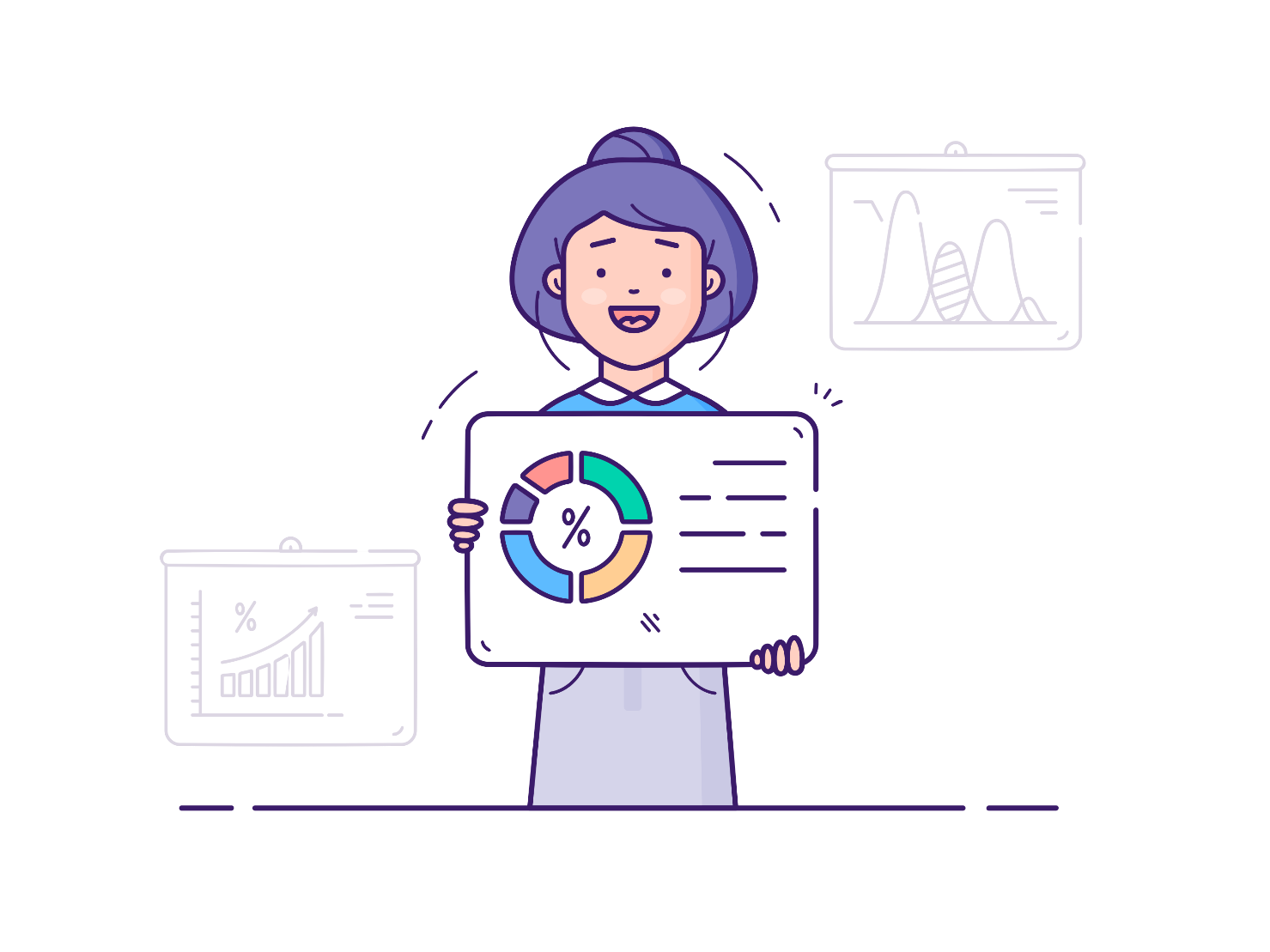 Thank you！